ПДД , светофор. «Обучение правилам дорожной безопасности для детей раннего возраста.»
Подготовила : Буркова Е.Ф.
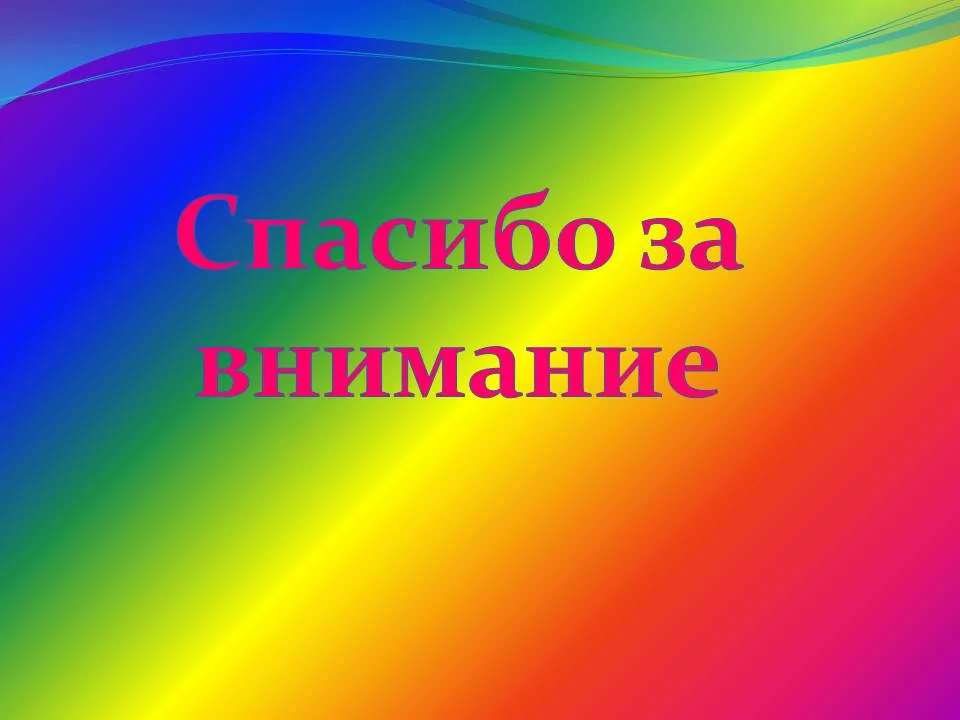